Бюджет для граждан
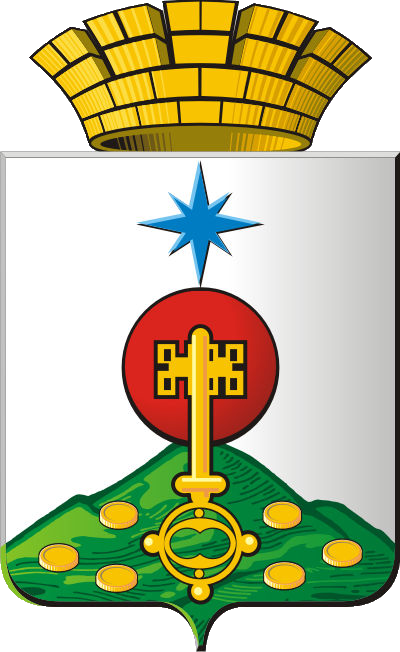 Бюджет
 Североуральского городского округа 
на 2023 год и плановый период 2024 и 2025 годов
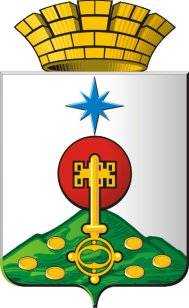 Бюджет для граждан
Уважаемые жители Североуральского городского округа!
 
В Бюджетном послании Президента Российской Федерации говорится о необходимости обеспечения прозрачности и открытости бюджетного процесса.
 
Одним из инструментов обеспечения прозрачности и публичности бюджета и бюджетного процесса для населения является  реализация "открытого бюджета" – «Бюджет для граждан».
 
Администрация Североуральского городского округа предлагает версию бюджета Североуральского городского округа на 2023 год и плановый период 2024 и 2025 годов в форме презентационного материала.

Открытая публикация «Бюджета для граждан» позволяет обеспечить доступ широкого круга граждан Североуральского городского округа к всесторонней, своевременной, полной и сопоставимой информации по реализации бюджетной политики Североуральского городского округа, в том числе в рамках муниципальных программ и национальных проектов.

Таким образом каждый житель Североуральского городского округа может самостоятельно ознакомиться с тем, каким образом расходуются бюджетные средства, какие задачи решаются при помощи бюджетных средств и какие программы являются для нас приоритетными; может разобраться в том, как бюджетная политика влияет на развитие Североуральского городского округа, на улучшение качества жизни населения и каких результатов мы хотим добиться.

С Уважением,
Глава Североуральского городского округа С.Н.Миронова
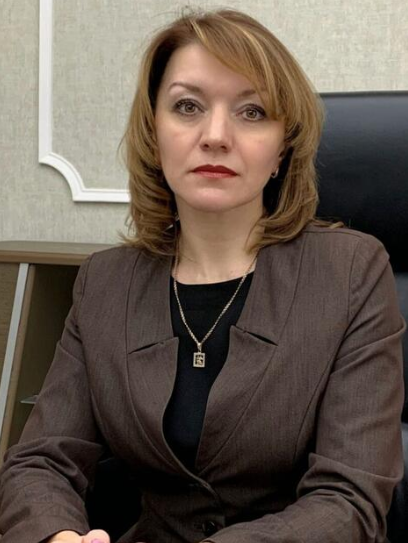 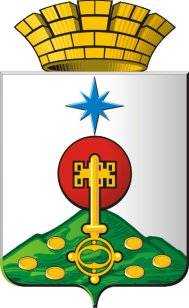 Основные понятия
Бюджет – это план доходов и расходов 
на определенный период
Государственные бюджеты появились 
в средние века. Слово «Бюджет» происходит от латинского «bulga» – «кожаный мешок, ранец». К нам же понятие «бюджет» пришло из Англии. Представляя в английском парламенте содержание доходов и расходов, канцлер казначейства (министр финансов) открывал мешок с деньгами и документами (budget). Эта процедура и называлась «открытие бюджета»
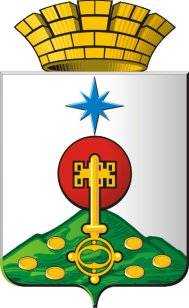 Основные понятия
Принцип прозрачности (открытости) бюджетной системы Российской Федерации означает:
√
√
√
√
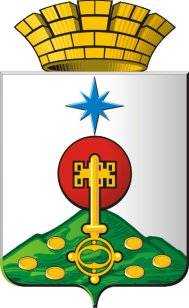 Основные понятия
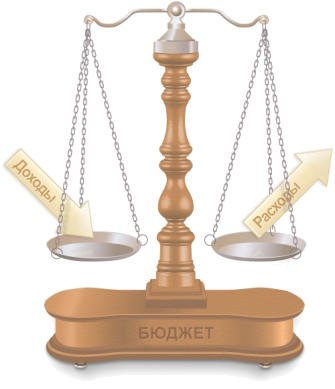 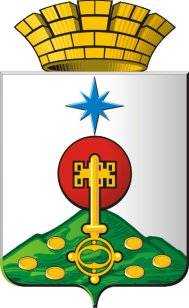 Основные понятия
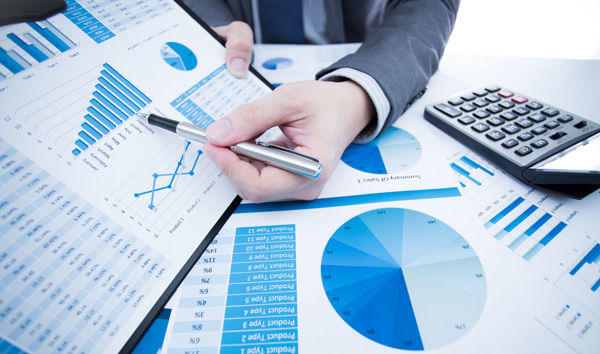 Проект бюджета Североуральского городского округа составляется на три года – очередной финансовый год и плановый период 

Очередной финансовый год – год, на который составляется проект бюджета

Плановый период – два финансовых года, следующих за очередным финансовым годом
Составление проекта бюджета Североуральского городского округа основывается на:
Бюджетном послании Губернатора Свердловской области;
Прогнозе социально-экономического развития Североуральского городского округа;
Основных направлениях бюджетной, налоговой и долговой политики;
Муниципальных программах и национальных проектах.
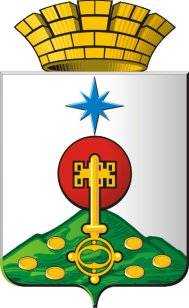 Составление, рассмотрение и утверждение бюджета Североуральского городского округа на 2023 год и плановый период 2024 и 2025 годов
Составление проекта бюджета:

Ответственные исполнители, порядок и сроки по составлению бюджета определены постановлением Администрации Североуральского городского округа от 06.07.2022 № 669.

Непосредственное составление проекта бюджета осуществляет Финансовое управление Администрации Североуральского городского округа
Рассмотрение проекта бюджета:

1. Проект бюджета рассмотрен на заседаниях согласительных комиссий в соответствии с Постановлением Администрации Североуральского городского округа от 19.09.2022 № 970;
2. Проект бюджета представлен в Думу Североуральского городского округа 15.11.2022;
3. В ноябре проект бюджета рассмотрен депутатами на заседании постоянной депутатской комиссии по бюджету и налогам и на заседании Думы Североуральского городского округа
4. Публичные слушания по проекту бюджета Североуральского  городского округа на 2023 год и плановый период 2024 и 2025 годов состоялись 26 декабря 2022 года.
Утверждение бюджета:

Бюджет Североуральского городского округа утвержден Решением Думы Североуральского городского округа от 27 декабря 2022 года №36  «О бюджете Североуральского городского округа на 2023 год и плановый период 2024 и 2025 годов»
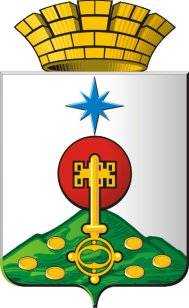 График подготовки бюджета
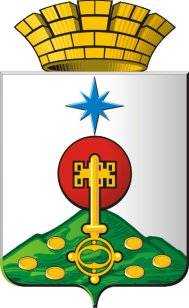 Публичные слушания
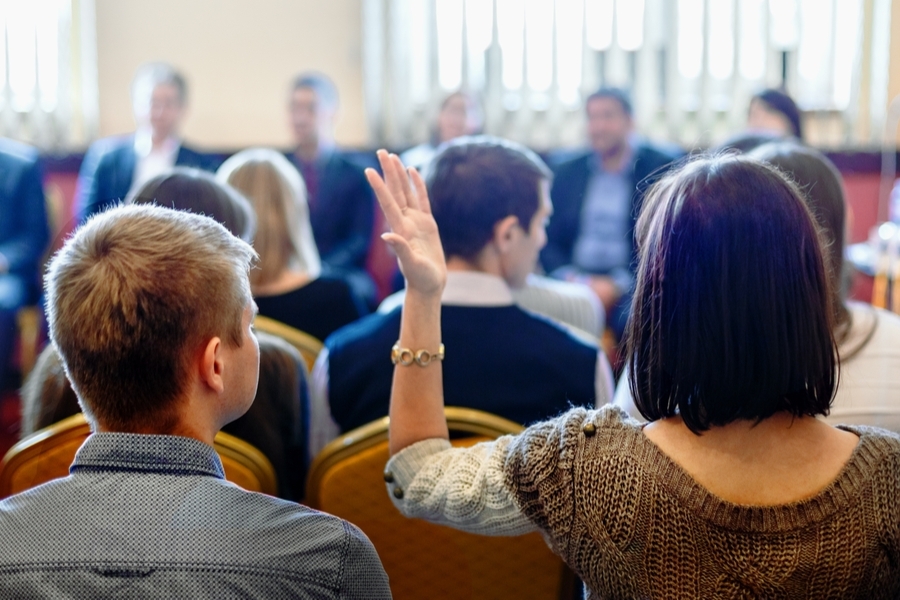 Публичные слушания – форма участия населения в осуществлении местного самоуправления. Публичные слушания организуются и проводятся с целью выявления мнения населения по проекту бюджета города на очередной финансовый год и плановый период.
Каждый житель вправе высказать свое мнение, представить материалы для обоснования своего мнения, представить письменные предложения и замечания для включения их в протокол публичных слушаний.
Результат публичных слушаний -  заключение, в котором отражаются выраженные позиции жителей Североуральского городского округа и рекомендации, сформулированные по результатам публичных слушаний. Заключение о результатах публичных слушаний подлежит опубликованию.
Публичные слушания по проекту Решения Думы Североуральского городского округа 
«О бюджете Североуральского городского округа на 2023 год и плановый период 2024 и 2025 годов» состоялись 26 декабря 2022 года в актовом зале Администрации Североуральского городского округа, в 17ч.30 мин. по адресу: Город Североуральск, улица Чайковского, дом 15
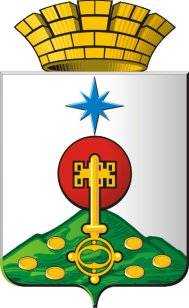 Показатели социально-экономического развития
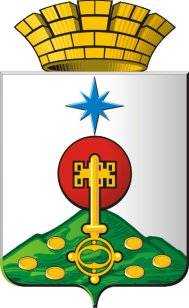 Прогноз социально-экономического развития
Основой экономического потенциала Североуральского городского округа является добыча полезных ископаемых
На 1 октября 2022 года на территории Североуральского городского округа зарегистрировано 233 предприятия и организаций
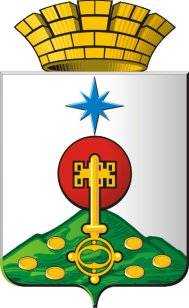 Основные характеристики бюджета, млн.руб.
на 2024 год
на 2025 год
на 2023 год
1 744,9
1 734,2
1 719,6
1 760,8
1 755,8
1 778,0
26,6
36,2
33,1
Приоритетом бюджетной политики при формировании расходной части бюджета остается ее 
социальная направленность –  79,0% расходов планируется направить    
на социально-культурную сферу.
Объем расходов в расчете на 1 жителя Североуральского городского округа составит 45,8 тыс.руб.
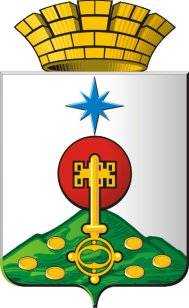 Доходы бюджета
Доходы бюджета – 
поступающие в бюджет денежные средства
Налоговые доходы  
Поступление от уплаты федеральных, региональных и местных налогов и сборов, предусмотренных Налоговым Кодексом Российской Федерации, законодательством Свердловской области и решениями Думы Североуральского городского округа
Неналоговые доходы
Платежи, которые включают в себя:
•доходы от использования и продажи имущества;
•платные услуги казенных учреждений;
•штрафы за нарушение законодательства;
•иные неналоговые доходы
Безвозмездные поступления
Поступления в местный бюджет из областного бюджета межбюджетных трансфертов в виде дотаций, субсидий, субвенций и иных межбюджетных трансфертов, а также безвозмездные поступления от физических и юридических лиц
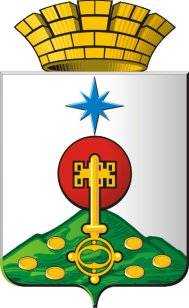 Нормативы отчислений  налогов в бюджет Североуральского городского округа
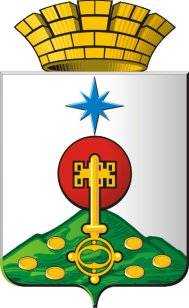 Динамика поступления доходов
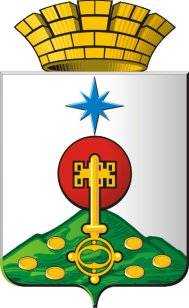 Структура доходов бюджета
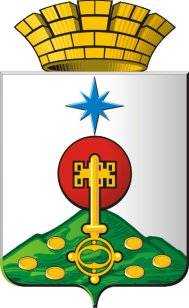 Структура налоговых доходов бюджета
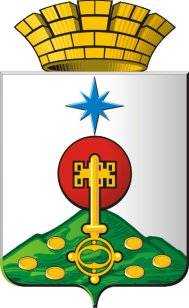 Структура неналоговых доходов бюджета
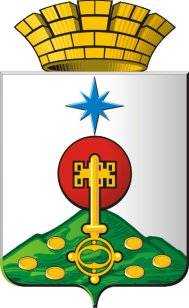 Нормативы зачислений налога на доходы физических лиц в бюджет Североуральского городского округа
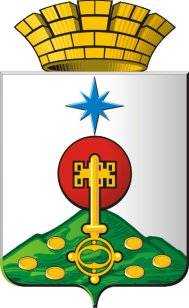 Особенности исчисления местных налогов
Земельный налог введен на территории Североуральского городского округа Решением Североуральской муниципальной Думы от 18.11.2005 №103
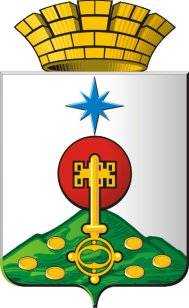 Особенности исчисления местных налогов
Земельный налог введен на территории Североуральского городского округа Решением Североуральской муниципальной Думы от 18.11.2005 №103
Действующие налоговые льготы:
Освобождаются от налогообложения:
граждане, достигшие возраста 60 и 55 лет (соответственно мужчины и женщины), за земли, 
занятые индивидуальными жилыми домами, личными подсобными хозяйствами (приусадебными участками), садовыми участками в коллективных садах и под гаражами (гаражными боксами).
2) субъекты малого и среднего предпринимательства, в которых инвалиды составляют не менее 50 процентов от общего числа работников и их доля в фонде оплаты труда составляет не менее 25 процентов, в отношении земельных участков, используемых ими для осуществления уставной деятельности.
3) добровольные пожарные, сведения о которых содержатся в сводном реестре добровольных пожарных три и более года, в фиксированной денежной сумме в размере не более 500 рублей в отношении одного земельного участка.
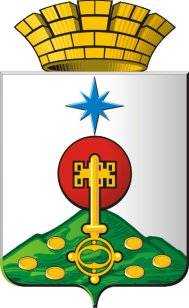 Расходы бюджета
РАСХОДЫ БЮДЖЕТА - выплачиваемые из бюджета денежные средства
РАСХОДЫ БЮДЖЕТА распределены по:
11
разделам бюджетной классификации
5
главным распорядителям
16
муниципальным программам
Бюджет на планируемый период – это
программный бюджет. 
Программный принцип формирования бюджета направлен на повышение эффективности расходования бюджетных средств.
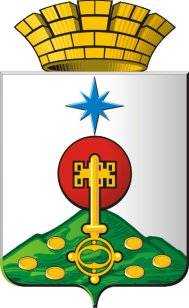 Распределение расходов бюджета Североуральского городского округа на 2023 годпо муниципальным программам и непрограммным направлениям, млн.руб.
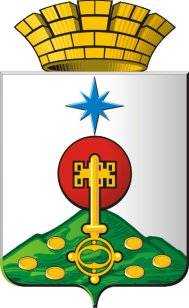 Структура расходов бюджета
1 404,95 млн.руб. планируется  направить на финансирование социальной сферы:
образование, культура, социальная политика, физическая культура и спорт
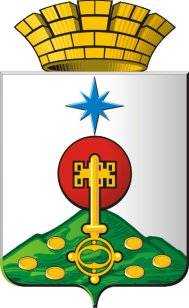 Расходы бюджета
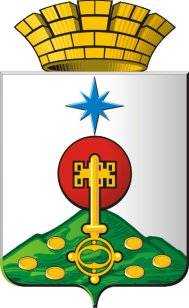 Расходы бюджета
Среднемесячная заработная плата работников муниципальных учреждений (в рублях)
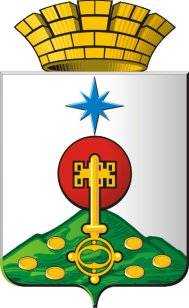 Расходы на образование
Оказание услуг в сфере образования осуществляют:
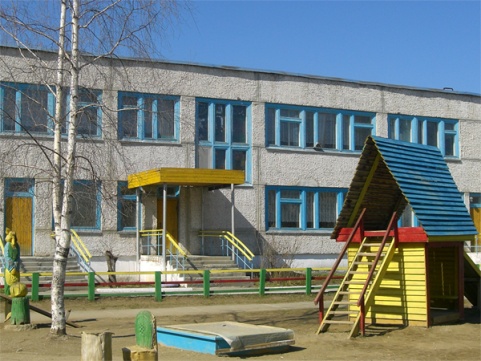 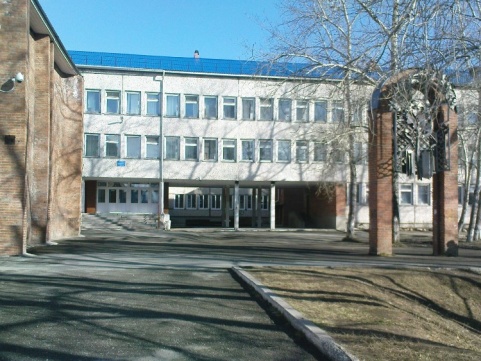 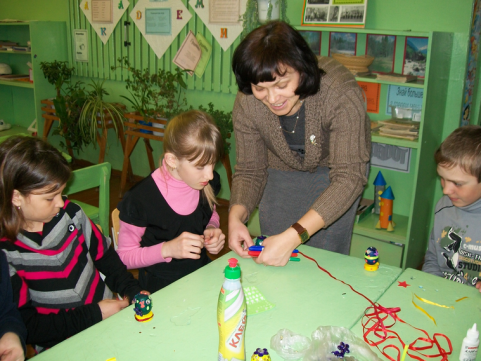 8 дошкольных учреждений
9 общеобразовательных учреждений
7 учреждений дополнительного образования
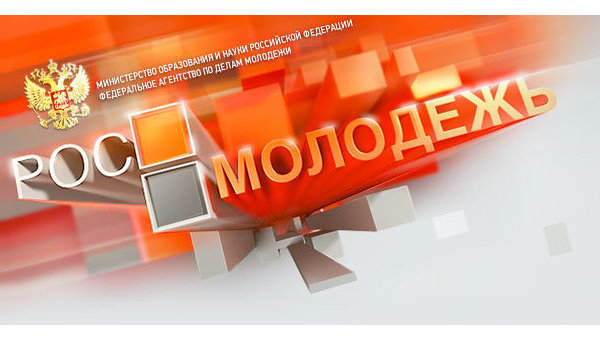 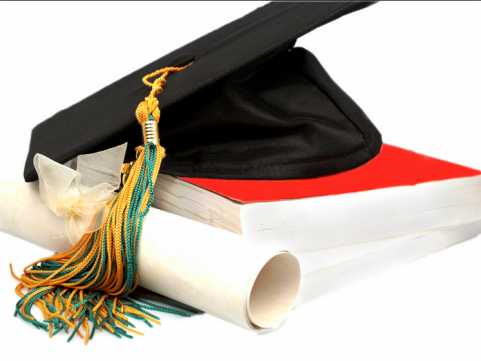 1 учреждение молодежной политики
4 прочих учреждения
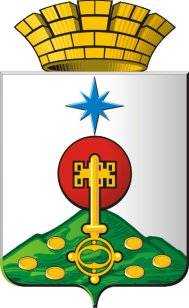 Расходы на образование
Основные направления расходов в области образования
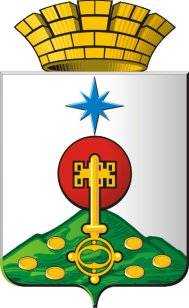 Структура расходов на образование
Дошкольное образование
33,85%
346,8 млн.руб.
Общее образование
44,60%
457,0 млн.руб.
100%
Образование
1 024,6
млн.руб.
Дополнительное образование
10,88 %
111,5 млн.руб.
Молодежная политика и оздоровление детей 1,63 %
16,7 млн.руб.
Другие вопросы в области образования 9,02 %
92,4 млн.руб.
Профессиональная подготовка, переподготовка и повышение квалификации
0,02 %
0,2 млн.руб.
Объем расходов в расчете на 1 жителя Североуральского городского округа в 2023 году составит 26,4 тыс.руб.
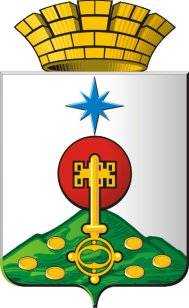 Расходы на культуру
Оказание услуг в сфере культуры осуществляют следующие учреждения:
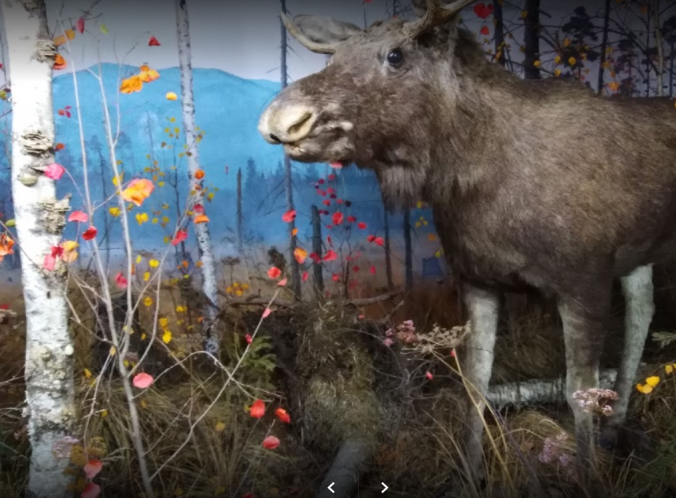 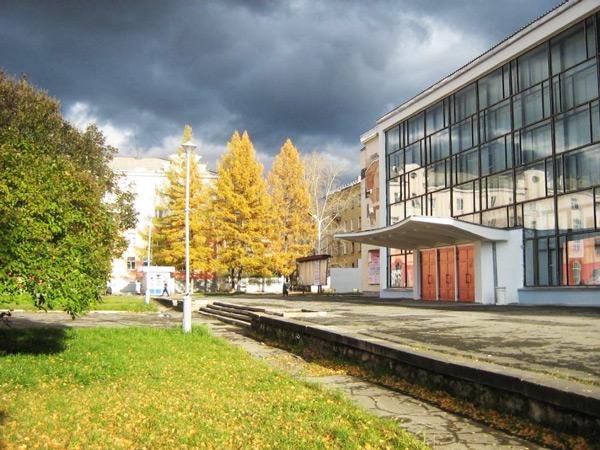 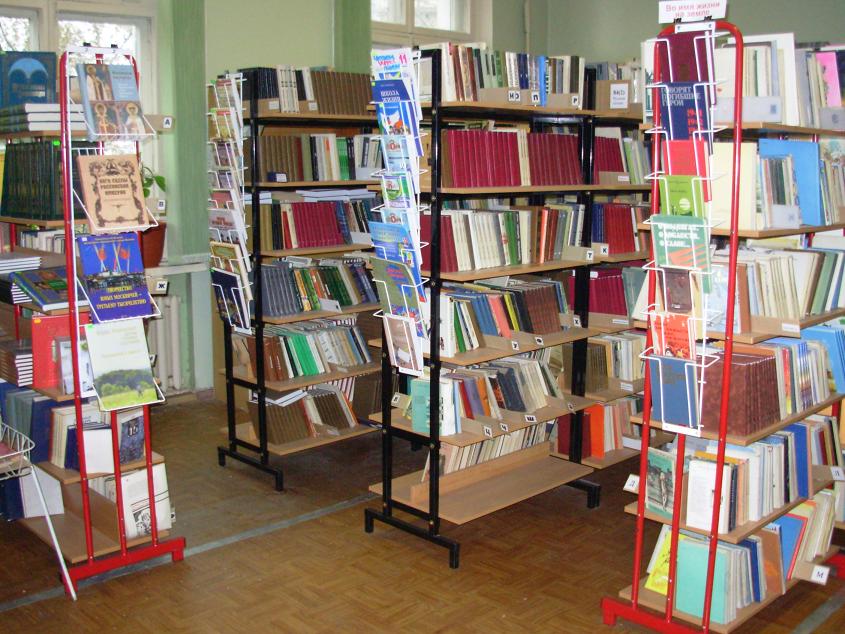 Центр культуры и искусства и 8 структурных подразделений
Музей
ЦБС
Объем расходов на культуру в год в млн. руб.
Объем расходов на культуру в расчете на 1 жителя Североуральского городского округа на 2023 год составит 3,1 тыс. руб.
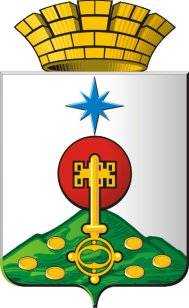 Расходы на культуру
Основные направления расходов в области культуры:
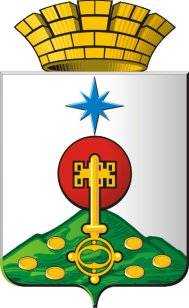 Расходы на физическую культуру и спорт
Основные направления расходов в области физической культуры и спорта:
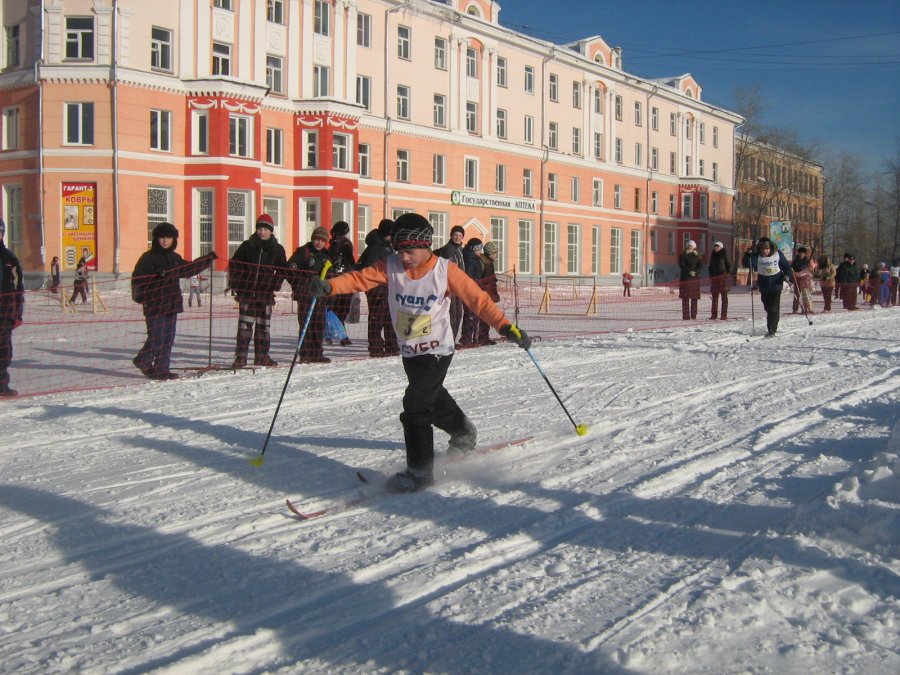 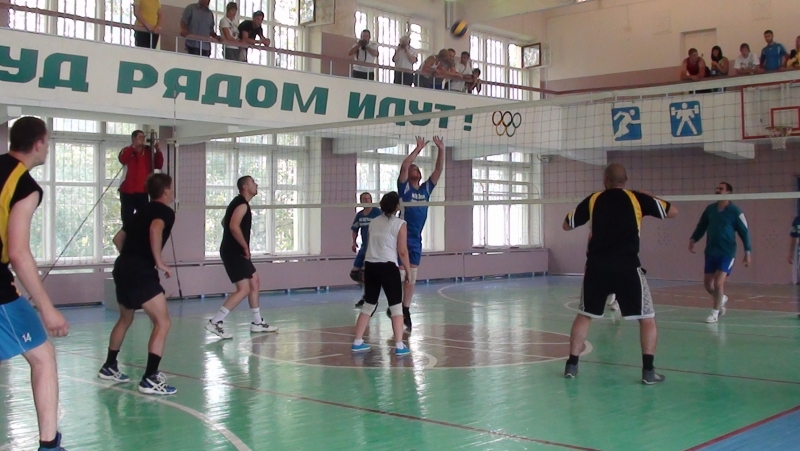 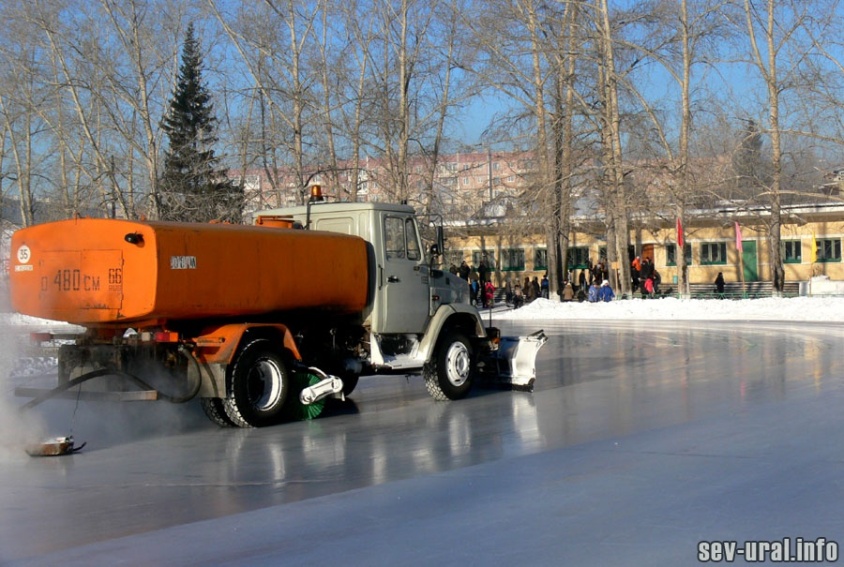 Предоставление спортивных 
сооружений в пользование
гражданам Североуральского городского округа
Проведение физкультурно-
оздоровительных и спортивно-
массовых мероприятий
Поддержка спортивных команд
и клубов для участия в
спортивных соревнованиях
Объем расходов на физическую культуру и спорт в год в млн. руб.
Объем расходов в расчете на 1 жителя Североуральского городского округа на 2023 год составит 2,1 тыс. руб.
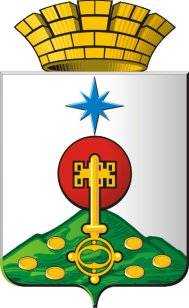 Расходы на социальную политику
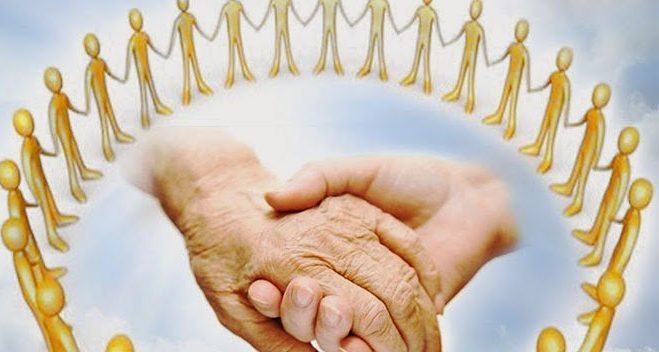 На социальную политику в 2023 году планируется направить  178,7 млн. руб.
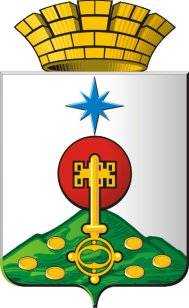 Расходы на национальную экономику
80,8 млн. рублей на финансирование отраслей национальной экономики в 2023 году
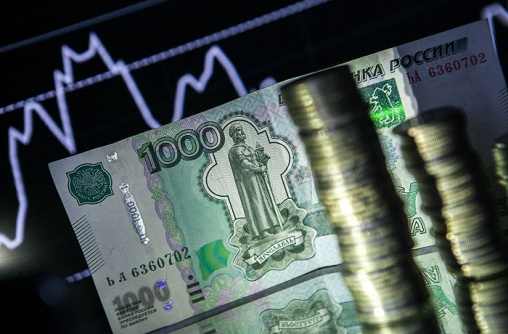 Расходы на охрану окружающей среды
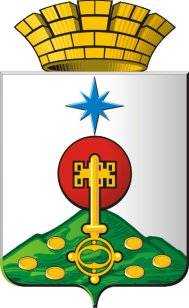 На охрану окружающей среды в 2023 году планируется направить  0,36 млн. руб.
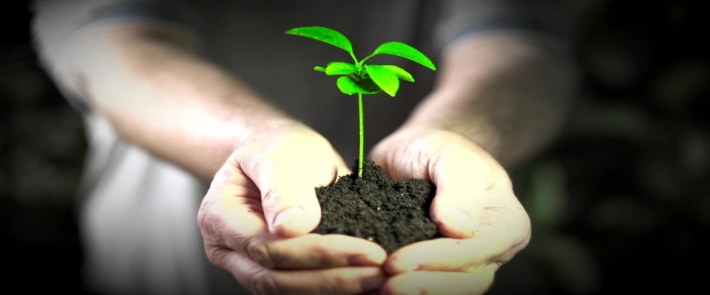 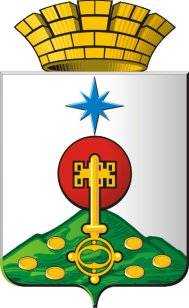 Расходы на жилищно-коммунальное хозяйство
Три основных направления в расходовании средств:
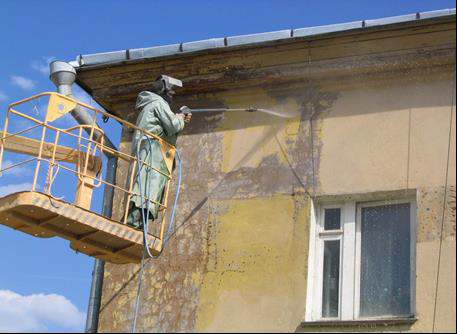 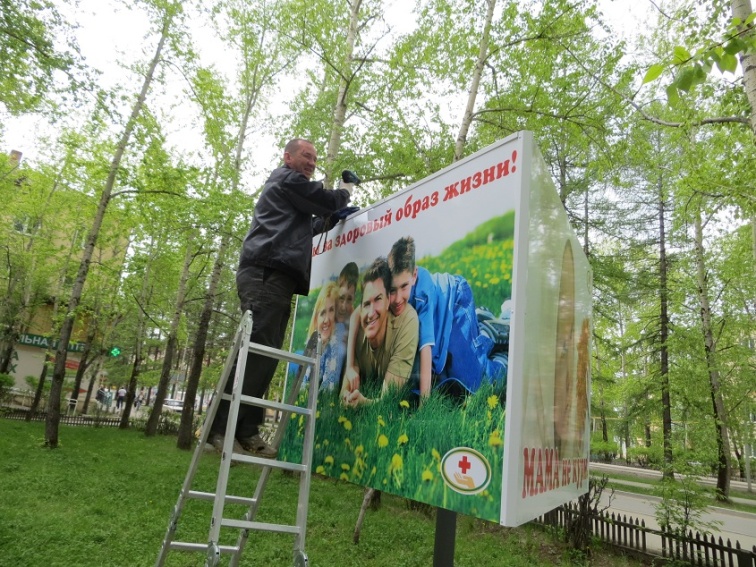 Финансирование
мероприятий в
области коммунального
хозяйства (73,2 млн.рублей)
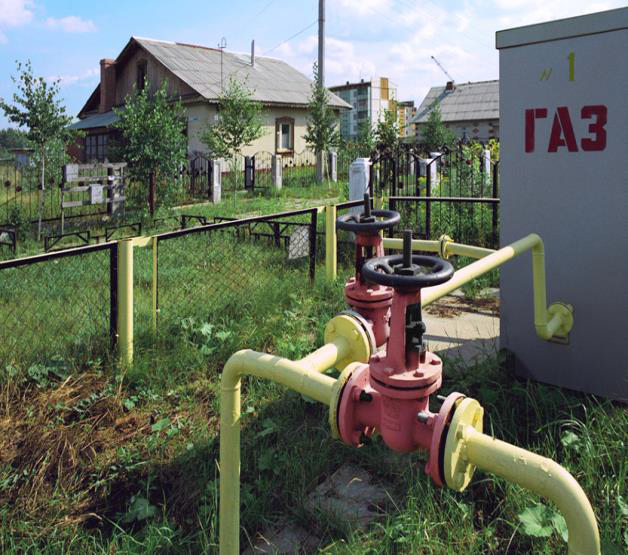 Финансирование
мероприятий в
области жилищного
хозяйства (7,5 млн.рублей)
Благоустройство
территории
(45,6 млн.рублей)
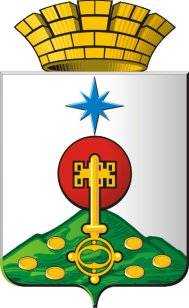 Расходы на жилищно-коммунальное хозяйство
155,3 млн. рублей на финансирование жилищно-коммунального хозяйства в 2023 году
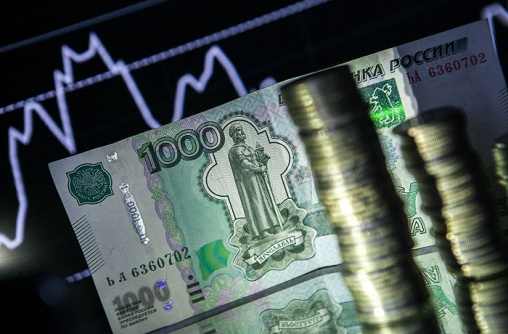 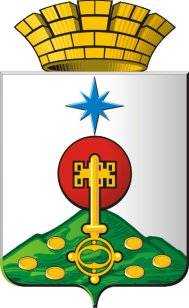 Расходы на жилищно-коммунальное хозяйство
РАСХОДЫ   БЮДЖЕТА   НА   БЛАГОУСТРОЙСТВО   ГОРОДА
млн. рублей
Расходы по мероприятиям, запланированным к реализации в 2023 году в составе национальных проектов
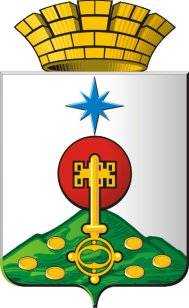 В рамках национального проекта «Формирование комфортной городской среды» -Комплексное благоустройство общественных территорий Североуральского городского округа, в том числе территорий соответствующего назначения (площадей, набережных, улиц, пешеходных зон, скверов, парков, иных территорий)
17,7 млн. руб.
В рамках национального проекта «Культурная среда» - Оснащение муниципальных организаций дополнительного образования (детские школы искусств) музыкальными инструментами, оборудованием и учебными материалами 
11,9 млн. руб.
В рамках национального проекта «Спорт – норма жизни» - Реализация мероприятий по поэтапному внедрению и реализации Всероссийского физкультурно-спортивного комплекса "Готов к труду и обороне"(ГТО)
0,2 млн. руб.
В рамках национального проекта «Современная школа» - Создание (обновление) материально-технической базы для реализации основных и дополнительных общеобразовательных программ цифрового и гуманитарного профилей в общеобразовательных организациях, расположенных в сельской местности и малых городах
3,0 млн. руб.
В рамках национального проекта «Спорт – норма жизни» - Государственная поддержка спортивных организаций, осуществляющих подготовку спортивного резерва для спортивных сборных команд, в том числе спортивных сборных команд Российской Федерации
0,1 млн. руб.
Национальные проекты
32,9 млн. руб.
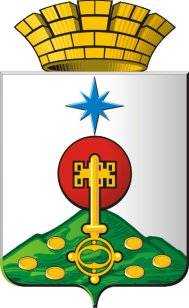 Межбюджетные отношения
Межбюджетные отношения –взаимоотношения между публично-правовыми образованиями по вопросам регулирования бюджетных правоотношений, организации и осуществления бюджетного процесса
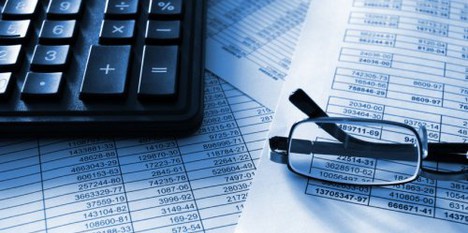 Межбюджетные трансферты –средства, предоставляемые одним бюджетом бюджетной системы Российской Федерации другому бюджету
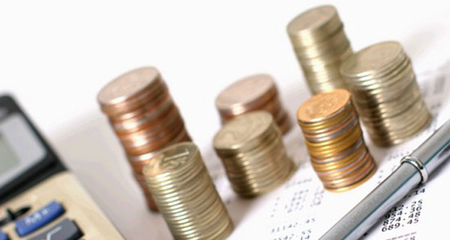 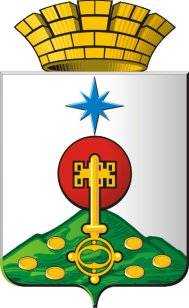 Межбюджетные трансферты
Из областного бюджета в бюджет Североуральского городского округа перечисляются межбюджетные трансферты в форме:

• Дотаций - без определения конкретной цели их использования

• Субсидий - в целях софинансирования расходных обязательств Североуральского городского округа по вопросам местного значения

• Субвенций - на выполнение переданных государственных полномочий Российской Федерации и Свердловской области

• Иных межбюджетных трансфертов
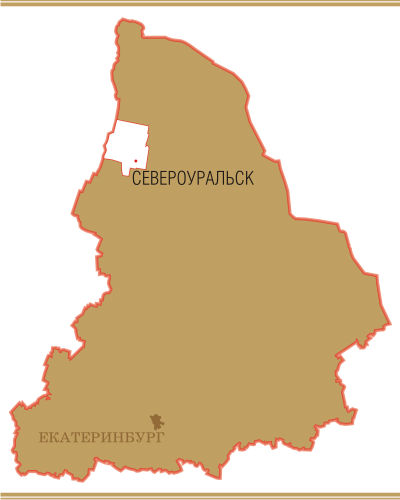 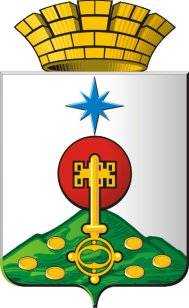 Межбюджетные трансферты (млн. рублей)
В 2023 году в бюджет Североуральского городского округа планируется поступление субвенций по 14 видам переданных государственных полномочий.
	Объем поступлений межбюджетных трансфертов будет уточняться в течении 2023 года после распределения Правительством Свердловской области межбюджетных трансфертов между муниципальными образованиями Свердловской области.
Межбюджетные трансферты
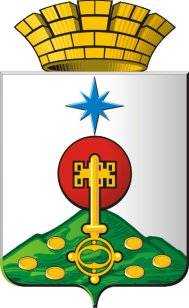 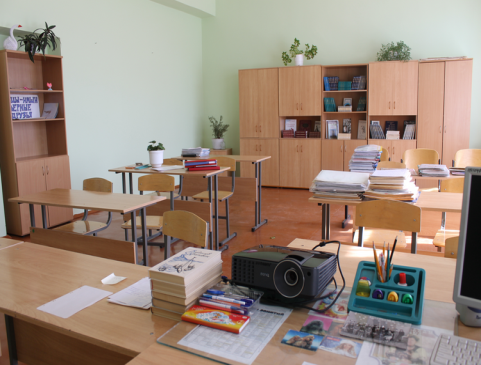 Реализация прав граждан в области образования – 
545,5 млн. руб.
СУБВЕНЦИИ 
на 2023 год
709,9
млн. руб.
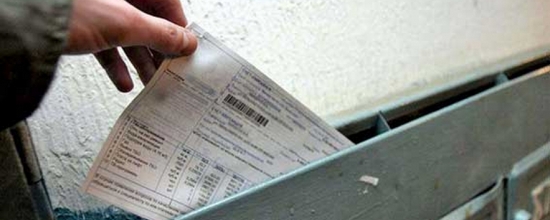 Выплаты гражданам на оплату жилых помещений и коммунальных услуг – 161,3 млн. руб.
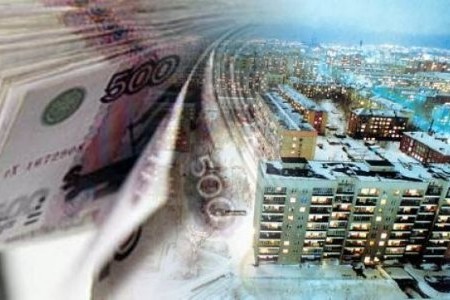 Иные переданные полномочия – 
3,1 млн. руб.
Внутренний муниципальный долг
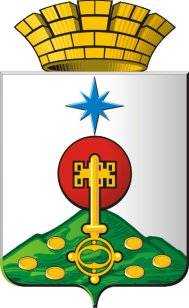 1. Внутренний муниципальный долг - совокупность долговых обязательств Североуральского городского округа.
2. Внутренний муниципальный долг полностью и без условий обеспечивается всем муниципальным имуществом, составляющим муниципальную казну Североуральского городского округа. 
3. Долговые обязательства муниципального образования могут существовать только в форме: 
        займов, осуществляемых путем выпуска муниципальных ценных бумаг; 
кредитов от кредитных организаций в валюте Российской Федерации;
договоров и соглашений о получении бюджетных кредитов от бюджетов других уровней;
договоров о предоставлении муниципальных гарантий. 
4. В объем внутреннего муниципального долга включаются: 
основная номинальная сумма долга по муниципальным ценным бумагам; 
объем основного долга по кредитам, полученным муниципальным образованием; 
объем основного долга по бюджетным кредитам, полученным от бюджетов других уровней; 
объем обязательств по муниципальным гарантиям, предоставленным муниципальным образованием. 
5. Органы местного самоуправления используют все полномочия по формированию доходов местного бюджета для погашения своих долговых обязательств и обслуживания долга. 

Управление внутренним муниципальным долгом Североуральского городского округа осуществляется Администрацией Североуральского городского округа в соответствии с Уставом Североуральского городского округа
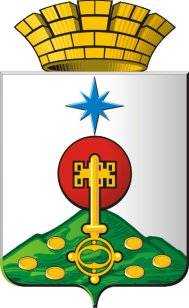 Размер и структура муниципального долга
Объем и структура расходов на обслуживание муниципального долга
Объем и структура расходов на погашение муниципального долга
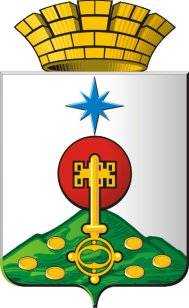 О Финансовом управлении
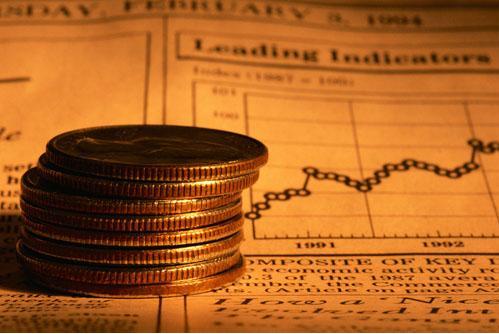 Разработчиком презентации «Бюджет для граждан» является Финансовое управление Администрации Североуральского городского округа
Основные задачи управления:

1. Составление проекта бюджета на очередной финансовый год и плановый период;
2. Организация исполнения бюджета;
3. Осуществление финансового контроля за исполнением бюджета
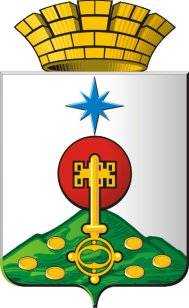 Бюджет для граждан
СПАСИБО ЗА ВНИМАНИЕ!